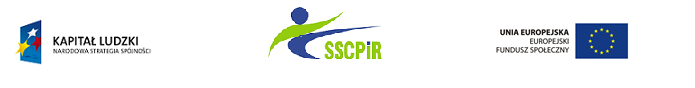 FUNDUSZ POŻYCZKOWY „NOWY MAŁOPOLSKI PRZEDSIĘBIORCA”
Projekt współfinansowany przez Unię Europejską w ramach Europejskiego Funduszu Społecznego
Fundusz Pożyczkowy 
„Nowy Małopolski Przedsiębiorca”
FINANSOWE ROZLICZENIE ŚRODKÓW UZYSKANYCH              Z POŻYCZKI ORAZ ŚRODKÓW Z WKŁADU WŁASNEGO
Fundusz Pożyczkowy 
„Nowy Małopolski Przedsiębiorca”
CZĘŚĆ    I

WYKAZ DOKUMENTÓW DOPUSZCZONYCH DO ROZLICZENIA ŚRODKÓW UZYSKANYCH  Z POŻYCZKI  
I WKŁADU WŁASNEGO
Fundusz Pożyczkowy 
„Nowy Małopolski Przedsiębiorca”
Aby rozliczyć pożyczkę i wkład własny Pożyczkobiorca jest w obowiązku przedstawić Funduszowi:dokumenty księgowe potwierdzające zgodność wykorzystania środków pożyczkowych i wkładu własnego  z celem określonym w umowie pożyczki,                                                                                      tzn. potwierdzających poniesienie wydatków.
Fundusz Pożyczkowy „Nowy Małopolski Przedsiębiorca”
Jeżeli Pożyczkobiorca dokonuje zakupu od przedsiębiorstwa będącego płatnikiem VAT

FAKTURA VAT

Uwaga: dopuszczalne jest wystawienie faktury pro forma w przypadku dokonywania przedpłatności.
Fundusz Pożyczkowy „Nowy Małopolski Przedsiębiorca”
Jeżeli Pożyczkobiorca dokonuje zakupu                                             od przedsiębiorstwa 
nie będącego płatnikiem VAT


RACHUNEK
Fundusz Pożyczkowy „Nowy Małopolski Przedsiębiorca”
Jeżeli Pożyczkobiorca dokonuje zakupu od osoby fizycznej


   UMOWA KUPNA-SPRZEDAŻY

PROTOKÓŁ ODBIORU (wymagany, jeżeli                 w umowie kupna-sprzedaży brak informacji o odbiorze np. zakupionej przez Pożyczkobiorcę - Kupującego rzeczy i/lub otrzymania przez  Sprzedającego zapłaty)
Fundusz Pożyczkowy „Nowy Małopolski Przedsiębiorca”
Do dokumentów potwierdzających zgodność wykorzystania środków pożyczkowych i wkładu własnego z celem określonym w umowie pożyczki (potwierdzających poniesienie wydatków) należy załączyć dokumenty potwierdzające faktyczne dokonanie zapłaty.       Z treści dokumentu potwierdzającego faktyczne dokonanie zapłaty musi jednoznacznie wynikać, iż zapłata dotyczy konkretnego wydatku (np. numer Faktury VAT/Rachunku, itd.)
Fundusz Pożyczkowy „Nowy Małopolski Przedsiębiorca”
Potwierdzenie zapłaty:


Potwierdzenie wykonania przelewu (wydruk z konta  internetowego                  lub wyciąg bankowy)

Gotówka (KP, lub adnotacja na fakturze: „Zapłacono gotówką”)

„Za pobraniem” – dopuszczalna forma zapisu w przypadku dostarczenia przesyłki kurierskiej (wskazane jest zachowanie list u przewozowego)

„zapłacono kartą płatniczą” – dopuszczalna forma wraz z wydrukiem z konta internetowego lub wyciągiem bankowym

potwierdzenie uiszczenia podatku od czynności cywilno-prawnych (opłacenie podatku wymagane w przypadku zakupu środków o wartości powyżej 1000 zł brutto) 

potwierdzona za zgodność z oryginałem kopia dokumentów rejestrowych potwierdzających zakup przez Pożyczkobiorcę (w przypadku zakupu samochodu)
Fundusz Pożyczkowy „Nowy Małopolski Przedsiębiorca”
PODSUMOWANIE
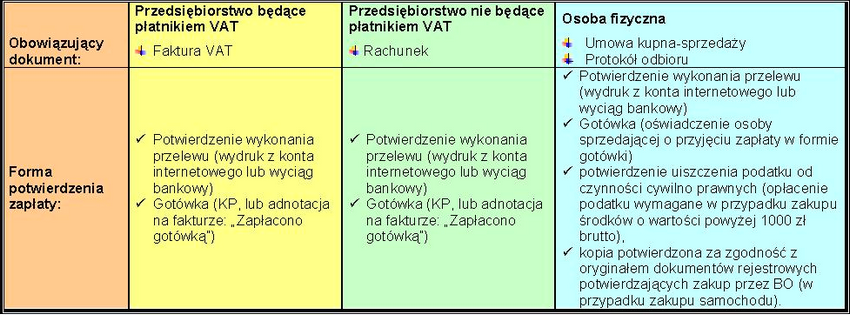 Fundusz Pożyczkowy „Nowy Małopolski Przedsiębiorca”
Dodatkowe uwagi:


Pożyczkobiorca w momencie przedłożenia raportu                                        z wydatkowania środków pochodzących z pożyczki i wkładu własnego składa jako załącznik potwierdzone za zgodność                        z oryginałem kserokopie dokumentów księgowych wraz z wymaganymi dokumentami dokumentującymi dokonanie zapłaty (faktur, rachunków, wydruki z konta bankowego, itd.) 
Kserokopie dokumentów (każda strona) muszą być potwierdzone przez Pożyczkobiorcę za zgodność z oryginałem, poprzez opatrzenie ich klauzulą „potwierdzam za zgodność z oryginałem” czytelnym podpisem pożyczkobiorcy (imię                 i nazwisko) oraz bieżącą datą. 

Dokumenty potwierdzające dokonanie zakupu, np. faktura (jeżeli nie wynika z niej jednoznacznie zakup danej pozycji) umowa kupna sprzedaży, protokoły, sporządzone w języku obcym wymagają tłumaczenia przysięgłego. Tłumaczenie powinno być podpisane przez osobę dokonującą tłumaczenia wraz z datą jego wykonania.
Fundusz Pożyczkowy „Nowy Małopolski Przedsiębiorca”
Dodatkowe uwagi:


	Przy zakupie w obcej walucie wymagany jest:

dokument wystawiony przez podmiot zagraniczny 
oraz dowód wewnętrzny wystawiony na różnicę między wartością tego dokumentu zagranicznego przeliczonego według średniego kursu NBP z dnia poprzedzającego dzień wystawienia dokumentu zagranicznego a kwotą w złotych jaką został obciążony rachunek Pożyczkobiorcy w związku z dokonaniem płatności kontrahentowi zagranicznemu. 
	
	Podczas składania raportu z wydatkowania Pożyczkobiorca powinien dodatkowo przedłożyć fakturę VAT wewnętrzną, jeżeli był zobowiązany taki dokument sporządzić (płatnicy VAT) - fakultatywnie.
Fundusz Pożyczkowy „Nowy Małopolski Przedsiębiorca”
Dodatkowe uwagi:



W przypadku wnoszenia do firmy wkładu własnego w postaci środka trwałego, którego zakup nie jest potwierdzony dokumentem księgowym wymagane jest złożenie oświadczenia dotyczącego przekazania środka trwałego.

Dla potrzeb wycenienia wartości wkładu własnego niezbędne jest np. przedstawienie dokumentów zewnętrznych wskazujących na daną jego wartość rynkową w momencie wprowadzenia go do firmy. Za taki dokument przyjąć można m.in.: wydruk z serwisu transakcyjnego wskazujący na zawarcie transakcji na taki sam przedmiot  po tej samej cenie lub opinię rzeczoznawcy.
Fundusz Pożyczkowy „Nowy Małopolski Przedsiębiorca”
WZÓR OŚWIADCZENIA	


					 miejscowość, data……………………….

OŚWIADCZENIE 
dotyczące przekazania środka trwałego

Ja, niżej podpisana(y), 
............................................................................................................
(Imię i nazwisko składającego oświadczenie)
Zamieszkała(y)................................................................................................................. .......................................................................................................................................
.........................................................................................................................................
(adres zamieszkania odpowiednio zgodnie z dowodem osobistym lub zaświadczeniem o czasowym adresie zamieszkania: miejscowość, ulica, numer domu/mieszkania, kod pocztowy)
Oświadczam, że w dniu ……………………………………… przekazano środek trwały do działalności gospodarczej prowadzonej pod nazwą ………………………………… NIP …………….. w postaci ……………………………………………… o wartości rynkowej ……………………………………………………………………

……………………………………..                    
 (podpis)
Fundusz Pożyczkowy „Nowy Małopolski Przedsiębiorca”
Dodatkowe uwagi:



W przypadku zakupu używanego środka trwałego do raportu z wydatkowania środków pożyczkowych i wkładu własnego należy dołączyć również Oświadczenie Pożyczkobiorcy dotyczące zakupionego  używanego środka trwałego
Fundusz Pożyczkowy „Nowy Małopolski Przedsiębiorca”
WZÓR OŚWIADCZENIA	



OŚWIADCZENIE POŻYCZKOBIORCY DOTYCZACE ZAKUPIONEGO UŻYWANEGO ŚRODKA TRWAŁEGO
 
 
Ja, niżej podpisana(y), 
.......................................................................................................................................................
(Imię i nazwisko składającego oświadczenie)
 
Zamieszkała(y).....................................................................................................................................................................................................................................................................................
.......................................................................................................................................................
(adres zamieszkania odpowiednio zgodnie z dowodem osobistym lub zaświadczeniem o czasowym adresie zamieszkania: miejscowość, ulica, numer domu/mieszkania, kod pocztowy)
 
Niniejszym oświadczam, że środek trwały
………………………………………………………………………………………………………………………
(nazwa środka trwałego, typ, numer seryjny, inne oznaczenie jednoznacznie identyfikujące)
zakupiony w ramach umowy o pożyczkę nr 
…………………………….……………………..………………………………………………………………
 
spełnia (zgodnie z obowiązującymi przepisami prawa) wymogi bezpieczeństwa, środowiskowe i techniczne, a jego cena nie przekracza jego wartości rynkowej, określonej na dzień nabycia i jest niższa od ceny podobnych, nowych środków trwałych.
 
 
…………………………..           				                  ………………………………   	
(miejscowość, data) 					(podpis)
Fundusz Pożyczkowy „Nowy Małopolski Przedsiębiorca”
CZĘŚĆ    II

ZAKRES OPISU DOKUMENTÓW FINANSOWYCH                    JAKI POWINNI STOSOWAĆ                            POŻYCZKOBIORCY
Fundusz Pożyczkowy „Nowy Małopolski Przedsiębiorca”
Na odwrocie każdej strony dokumentu księgowego (np. faktury VAT,  rachunku) powinien znaleźć się następujący zapis:  


Zakup dokonany w ramach projektu „Nowy Małopolski Przedsiębiorca” 
 POKL, Priorytet VI, Działanie 6.2.
Fundusz Pożyczkowy „Nowy Małopolski Przedsiębiorca”
Opis dokumentu księgowego powinien zostać umieszczony zarówno  na oryginale faktury, jak i na jej kserokopii załączonej do Raportu           z wydatkowania.
Fundusz Pożyczkowy „Nowy Małopolski Przedsiębiorca”
CZĘŚĆ    III

DODATKOWE INFORMACJE
Fundusz Pożyczkowy „Nowy Małopolski Przedsiębiorca”
Pożyczkobiorca jest zobowiązany do wykorzystania pożyczki oraz wkładu własnego zgodnie z przeznaczeniem zawartym w umowie pożyczki, co potwierdzi przedstawiając w Funduszu Raport z wydatkowania.

Pożyczkobiorca jest w obowiązku rozliczyć się z wykorzystania pożyczki oraz wkładu własnego w terminie 14 (czternastu) dni od dnia zakończenia inwestycji jednakże nie dłużej niż w ciągu 6 miesięcy od dnia wypłaty środków.

W przypadku Pożyczkobiorcy będącego płatnikiem podatku od towarów i usług (VAT) rozliczenie ma nastąpić w kwotach netto (bez względu na formę rozliczenia podatku dochodowego). Natomiast w przypadku Pożyczkobiorcy nie będącego płatnikiem podatku od towarów i usług (VAT), lub będącego płatnikiem podatku od towarów i usług a podlegającemu zwolnieniu czy to podmiotowemu czy przedmiotowemu rozliczenie może nastąpić w cenach brutto. (Razem z Raportem z wydatkowania należy złożyć stosowne  oświadczenie)
Fundusz Pożyczkowy „Nowy Małopolski Przedsiębiorca”
WZÓR OŚWIADCZENIA

miejscowość, data……………………….

OŚWIADCZENIE 

Ja, niżej podpisana(y), 
............................................................................................................
(Imię i nazwisko składającego oświadczenie)
Zamieszkała(y)................................................................................................................. .......................................................................................................................................
.........................................................................................................................................
(adres zamieszkania odpowiednio zgodnie z dowodem osobistym lub zaświadczeniem o czasowym adresie zamieszkania: miejscowość, ulica, numer domu/mieszkania, kod pocztowy)
Oświadczam, że jestem/nie jestem* podatnikiem podatku od towarów i usług (VAT).


……………………………………..                    
 (podpis ) 
--------------------------
* Niepotrzebne skreślić
Fundusz Pożyczkowy „Nowy Małopolski Przedsiębiorca”
CZĘŚĆ    III

SPORZĄDZANIE 
RAPORTU Z WYDATKOWANIA
Fundusz Pożyczkowy „Nowy Małopolski Przedsiębiorca”
WZÓR RAPORTU Z WYDATKOWANIA ŚRODKÓW POCHODZĄCYCH Z POŻYCZKI I WKŁADU WŁASNEGO
Uwagi: ………………………………………………………………………………………………………………………………………………………………………………………………………………………………………………………………………………………………………………………………………………………………………………………………………………………………………………………………………………………………………………………………………………………………………………………………………………………………………………………………………………………………………
					           ……………………………………………………………………………
						           Data i podpis pożyczkobiorcy
[1] W przypadku przedsiębiorcy będącego płatnikiem podatku od towarów i usług (VAT) rozliczenie odbywa się w kwotach netto a przypadku przedsiębiorcy nie będącego 
płatnikiem podatku od towarów i usług rozliczenie odbywa się w kwotach brutto.
Fundusz Pożyczkowy „Nowy Małopolski Przedsiębiorca”
Do raportu z wydatkowania środków pochodzących z pożyczki i wkładu własnego należy dołączyć kopie dokumentów potwierdzających realizację przedsięwzięcia takie jak:
- kserokopie faktur lub innych dokumentów księgowych o równoważnej wartości dowodowej, 
- kopie dokumentów potwierdzających odbiór urządzeń, towarów, rzeczy lub wykonanie prac (protokoły odbioru), 
- potwierdzone przez bank kopie wyciągów bankowych z rachunku Pożyczkobiorcy lub przelewów bankowych potwierdzających dokonanie płatności, 
- kopie innych dokumentów potwierdzających prawidłową realizację przedsięwzięcia zgodnie z umową pożyczki.

Raport z wydatkowania należy czytelnie podpisać i opieczętować firmową pieczątką.
Fundusz Pożyczkowy „Nowy Małopolski Przedsiębiorca”
OPISY TABELI – RAPORT                     Z WYDATKOWANIA
Fundusz Pożyczkowy „Nowy Małopolski Przedsiębiorca”
Pozycja wydatków w umowie –  należy podać numer pozycji w umowie pożyczki oraz podać nazwę rozliczanego wydatku

Zadeklarowana wartość wydatków – należy podać kwotę jaką, zgodnie z umową pożyczki, Pożyczkobiorca przeznacza na zakup danej pozycji wydatków

Numer dokumentu (faktura, rachunek, umowa cywilno-prawna, itp….) – należy podać nr dokumentu przedstawionego do rozliczenia danej pozycji wydatków

Kwota dokumentu netto/brutto  /  Ewentualnie pozycja na fakturze z odpowiednią kwotą netto/brutto – należy podać numer pozycji na dokumencie księgowym oraz wpisać kwotę kwalifikowaną do rozliczenia danej pozycji (rzeczywista kwota wydatku). W przypadku przedsiębiorcy będącego płatnikiem podatku od towarów i usług (VAT) rozliczenie odbywa się w kwotach netto a przypadku przedsiębiorcy nie będącego płatnikiem podatku od towarów i usług rozliczenie odbywa się w kwotach brutto.

Różnica pomiędzy kwotą zadeklarowaną a rozliczoną  - należy podać kwotę różnicy pomiędzy kwotą zadeklarowaną w umowie pożyczki na zakup danej pozycji, a kwotą faktycznie wydaną (przedstawioną w oparciu o dokumenty księgowe)

Ewentualne przesunięcia na pozycję – w przypadku wydania mniejszej kwoty od tej zdeklarowanej w umowie pożyczki Pożyczkobiorcy przysługuje możliwość przesunięcia różnicy na inną pozycję wydatków (dot. przesunięć nie przekraczających 30% wartości pozycji z której dokonuje się przesunięcia). Informacje tą należy zamieścić w części Uwagi……  znajdującej się pod tabelą.
Fundusz Pożyczkowy „Nowy Małopolski Przedsiębiorca”
Pożyczkobiorca ma prawo do dokonania przesunięć w ramach środków pożyczkowych i/lub wkładu własnego w wysokości nie przekraczającej   30 % wartości pozycji z której następuje przesunięcie. Wartość pozycji na którą przesuwane są środki nie ma znaczenia.

Przesunięcia nie przekraczające 30 % wartości pozycji, z której dokonywane jest przesuniecie nie skutkują zmianą umowy. Przesunięcia w wyższych kwotach wymagają pisemnej zgody Zarządu Stowarzyszenia oraz podpisania stosownego aneksu.

W przypadku gdy wartość rozliczenia jest równa lub większa niż suma wartości zadeklarowanej pożyczki i wkładu własnego rozliczenie jest akceptowane.

W przypadku gdy wartość rozliczenia jest niższa niż suma wartości zadeklarowanej pożyczki i wkładu własnego rozliczenie następuje zgodnie  z proporcjami procentowymi wkładu własnego i pożyczki do sumy zadeklarowanej we wniosku pożyczkowym i umowie pożyczkowej. Nierozliczona kwota pożyczki podlega zwrotowi wraz z odsetkami standardowymi liczonymi od dnia upływu terminu rozliczenia od nierozliczonej kwoty pożyczki do dnia zapłaty.

Wkład własny może być rozliczony aportem – jako podstawę wyceny przyjmuje się wartość rynkową danego aktywa, lub pieniądzem – rozliczenie tak jak w przypadku środków pochodzących z pożyczki.
Fundusz Pożyczkowy „Nowy Małopolski Przedsiębiorca”
RAPORT Z WYDATKOWANIA                                                        ŚRODKÓW POŻYCZKOWYCH I WKŁADU WŁASNEGO                                                                                 DOSTĘPNY JEST W WERSJI WORD NA STRONIE INTERNETOWEJ PROJEKTU WWW.NOWY-MALOPOLSKI-PRZEDSIEBIORCA.PL                                                                           W ZAKŁADCE DOKUMENTY DO POBRANIA.
Fundusz Pożyczkowy „Nowy Małopolski Przedsiębiorca”
PRZYKŁADOWE UZUPEŁNIENIE  RAPORTU Z WYDATKOWANIA ŚRODKÓW POŻYCZKOWYCH                                                      I WKŁADU WŁASNEGO
Fundusz Pożyczkowy „Nowy Małopolski Przedsiębiorca”
Uwagi: Dokonano przesunięcia  w ramach środków pożyczkowych w wysokości 500.00 zł. z pozycji 12.2 (Komputer) na pozycje 12.3 (Narzędzia). Powyższe przesunięcie nie przekracza 30% wartości pozycji, z której następuje przesunięcie. ………….…………………………………………………………………… ……………………………………………………………………………………………………………………………………………………………………………………………………………………………………………………………………………………………………………………………………………………………………………………………………………………………………………………………………
					           
					          ……………………………………………………………………………
						           Data i podpis pożyczkobiorcy
[1] W przypadku przedsiębiorcy będącego płatnikiem podatku od towarów i usług (VAT) rozliczenie odbywa się w kwotach netto a przypadku przedsiębiorcy nie będącego 
płatnikiem podatku od towarów i usług rozliczenie odbywa się w kwotach brutto.
Fundusz Pożyczkowy „Nowy Małopolski Przedsiębiorca”
Kontakt

Tel.: 33 874 11 03 lub 33 874 13 15
Fax.: 33 874 12 85
Tel. Kom.: 502 116 291

Anna Gierat		
e-mail: a.gierat@centump-sucha.pl 

Małgorzata Pyclik-Sikora	
e-mail:m.p-sikora@centrump-sucha.pl
 
www.nowy-malopolski-przedsiebiorca.pl
Stowarzyszenie „Samorządowe Centrum Przedsiębiorczości i Rozwoju” w Suchej Beskidzkiejul. Mickiewicza 17534- 200 Sucha Beskidzkatel. 33 874 11 03 lub 33 874 13 15e-mail: sekretariat@centrump-sucha.plwww.centrump-sucha.pl
Dziękujemy za uwagę